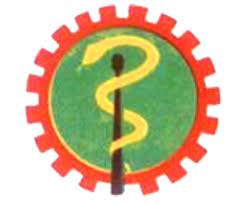 8ÈMES JOURNÉES RÉGIONALES DE LA SOGOB
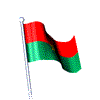 CONTRIBUTION DES AGENTS DE SANTÉ COMMUNAUTAIRES DANS LA RÉDUCTION DE LA MORBIMORTALITÉ DANS LES ZONES À FORTS DÉFIS SÉCURITAIRES : CAS DE LA RÉGION DU SAHEL, BURKINA FASO
KIEMA Aminata, Sage femme, Attachée de Santé en Soins Obstétricaux et Gynécologiques
Direction régionale de la santé du Sahel/Ministère de la Santé, Burkina Faso
Tenkodogo du 02 au 04 juin 2022
plan
APERÇU DE LA REGION
INTRODUCTION
OBJECTIFS
DESCRIPTION DE LA  STRATÉGIE
MÉTHODOLOGIE
RESULTAT
CONCLUSION
APERÇU DE LA REGION
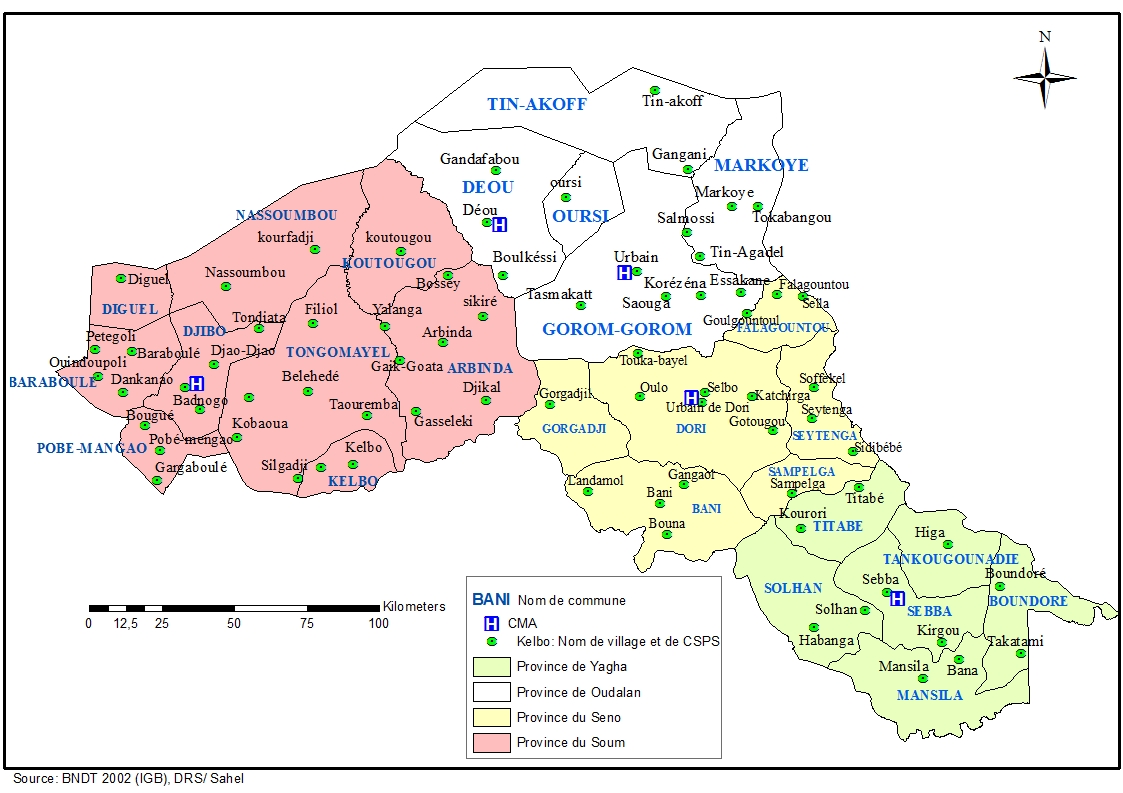 DONNEES GENERALES 2022:
Pop totale : 1 154 991
Femmes en âge de procréer: 260 519 
Accouchements attendus: 48 936
Districts sanitaires : 04 
Formations sanitaires publiques: 141 dont  01 CHR, 03 CMA, 05 CM, 125 CSPS dont 80 fermées au 24 mai 2022
17 Postes de santé avancés (PSA)
Nombre de PDIs : 568 598 (CONASUR 31 mars 2022)
INTRODUCTION
Burkina Faso est confronté à une crise sécuritaire qui a débuté dans la région du Sahel avec entre autres conséquences plus de 130  formations sanitaires fermées en fin 2021
Services de maternité ont été beaucoup perturbés et la région a été contraint à recourir aux acteurs communautaires pour l’assistances des parturientes dans les villages dont les FS sont fermées 
Cette étude vise à apprécier les résultats de la stratégie(accouchement hygiénique par les AV)
OBJECTIFS DE L’ETUDE
Objectif général
Apprécier la MEO de la stratégie de l’accouchement hygiénique
Objectifs spécifiques
Vérifier le niveau de mise en œuvre de la stratégie 
Apprécier les performances produites par cette intervention 
Identifier les limites de la stratégie
DESCRIPTION DE LA  stratégie 1/4
Maintenir l’offre de soins minimal aux parturientes dans les villages dont les formations sanitaires sont fermées
Apporter un soutien aux parturientes dans la communauté 
Aider les bébés à respirer (ABR) dans la limite de leur compétence
DESCRIPTION DE LA  stratégie 2/4
Fournir les premiers soins aux femmes dans l’hémorragie du postpartum
 
Rapporter les données des accouchements et des naissances dans la communauté en collaboration avec les ASBC et les sages-femmes mentors
DESCRIPTION DE LA  stratégie 3/4
Plaidoyer 
Recrutement du personnel 
Sélection sur la base des  accompagnatrices des femmes enceintes en temps de paix et des ASBC femmes des villages dont les FS sont fermées 
AV recrutés localement par les ECD avec l’accompagnement des ICP, responsables maternités et les ASBC
 Adaptation de modules
DESCRIPTION DE LA  stratégie 4/4
Renforcement des compétences 
Orientation des ECD par la DRS 
Formation/Recyclage des AV/ASBC femmes par les ECD 
Cour théorique, Projections de films, discussion en groupe
Pratique (Standardisation sur modèles anatomiques et stage clinique )
Méthodologie DE L’ETUDE
Etude transversale a été conduite du 07 au 19 février 2022 et a concerné les accoucheuses villageoises (AV) et les parturientes 
Outils que sont la grille de revue documentaire, le questionnaire et la grille d’entrevue semi-structurée ont été utilisés 
Données ont été traitées, compilées et analysées avec les logiciels Epi Info et Excel
Résultats DE L’ETUDE
Etude relève une mise en œuvre effective de la stratégie depuis 2019 par 636/776 accoucheuses villageoises formées
 Elle a permis d’assister 8871 parturientes pour 8721 naissances vivantes, 108 morts né frais, 42 morts né macérés et 07 DM
Des cas de saignements (139) ont été gérés avec l’assistance à distance des agents des maternités et les évacuations communautaires en souffrance
Cependant, elle révèle une offre très de limitée des soins préventifs
Conclusion 1/2
Stratégie d’assistance communautaire des parturientes dans le Sahel burkinabè a été effective préservant des vies de mères et de nnés
 Suppléé au dysfonctionnement des maternités mais mérite un renforcement 
Des milliers de femmes enceintes  et d’enfants ont été assistés en communautés grâce à cette  stratégie de résilience
Conclusion  2/2
Absence de paiement de la motivation à l’image des ASBC 
Manque de dose de motivation pour soutenir les frais de déplacement et de  communication pour la mise en œuvre des activités
Absence d’un mécanisme de référencement communautaire adéquat vers les FS fonctionnelles 
Nécessaire, compte tenu des changements survenus ces dernières années dans la société́ impactant les systèmes de soins de santé modernes notamment la SSR de réexaminer la définition, le rôle et l'avenir de l‘AV ?
Remerciements
Ensemble des parties prenantes 
PTF (OMS, UNFPA, UNICEF, HELP, PATHFINDER, IRC
CICR, MSF)
Equipes cadre de district
 ASBC/AV
Autorité administratives locales…
 Ministère de la Santé pour l’appui
Courriel
aminatakiema2019@gmail.com

hamsid2001@gmail.com
ICONOGRAPHIE
ICONOGRAPHIE
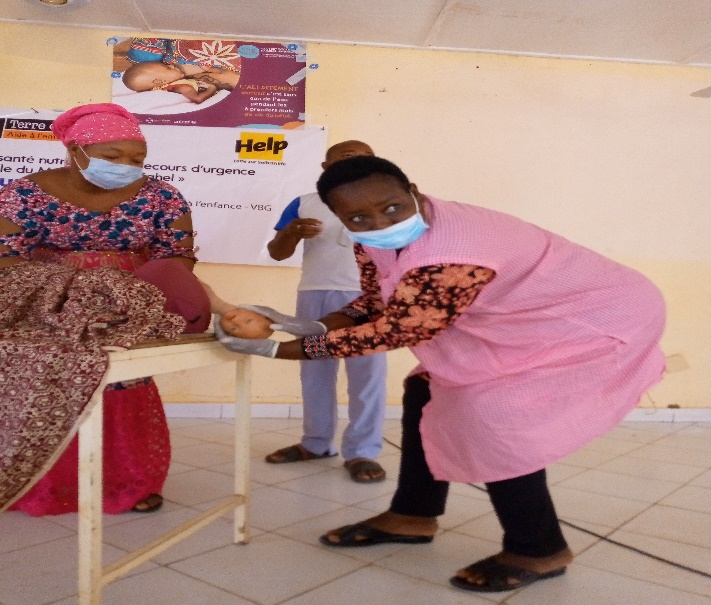 Photo: formation des AV: Pratique sur modèle anatomique  DS Sebba et Dori 2020
Intrants
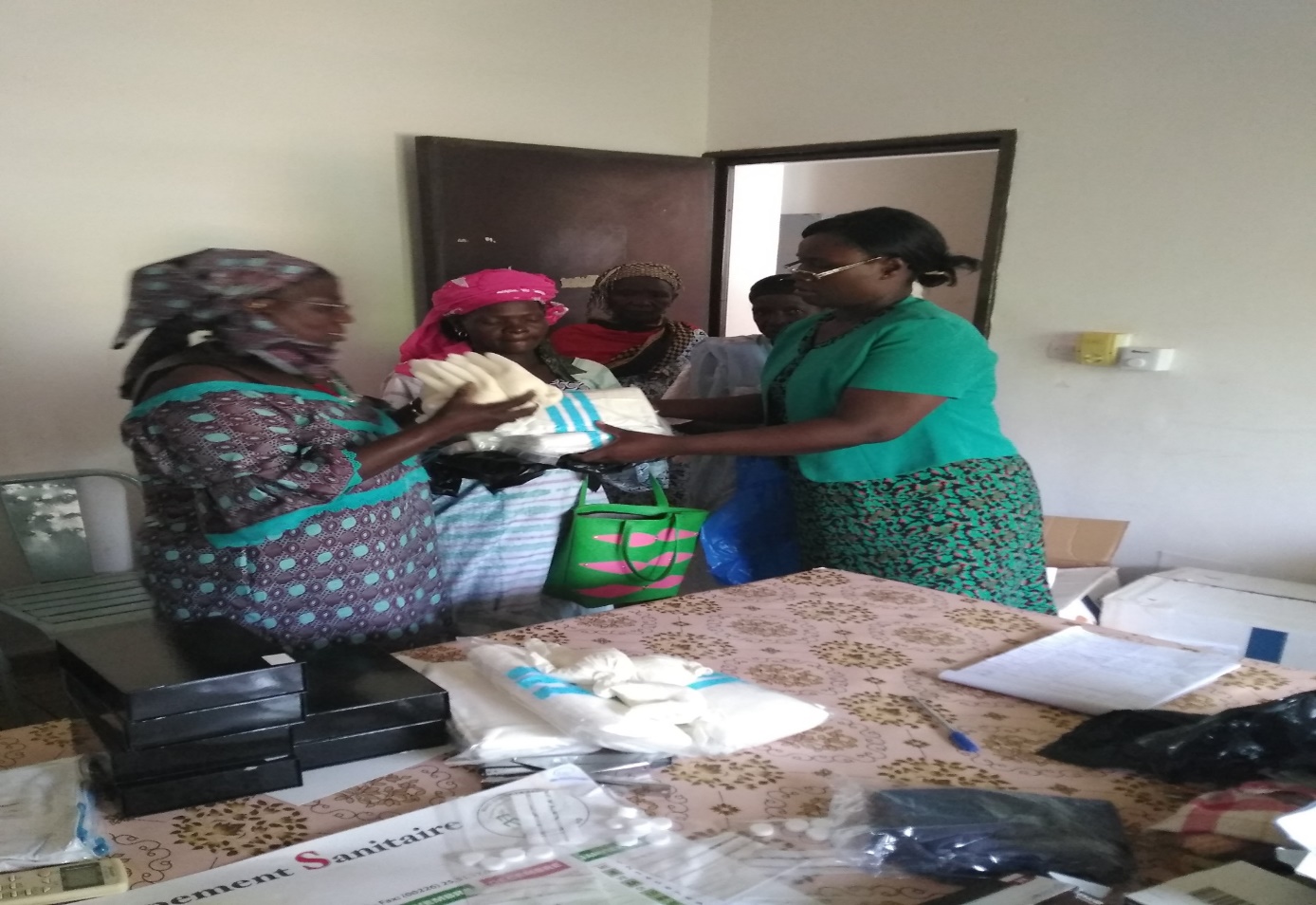 KIT 2 A et B du bloc 1 des kits 
SR de l’UNFPA
ICONOGRAPHIE
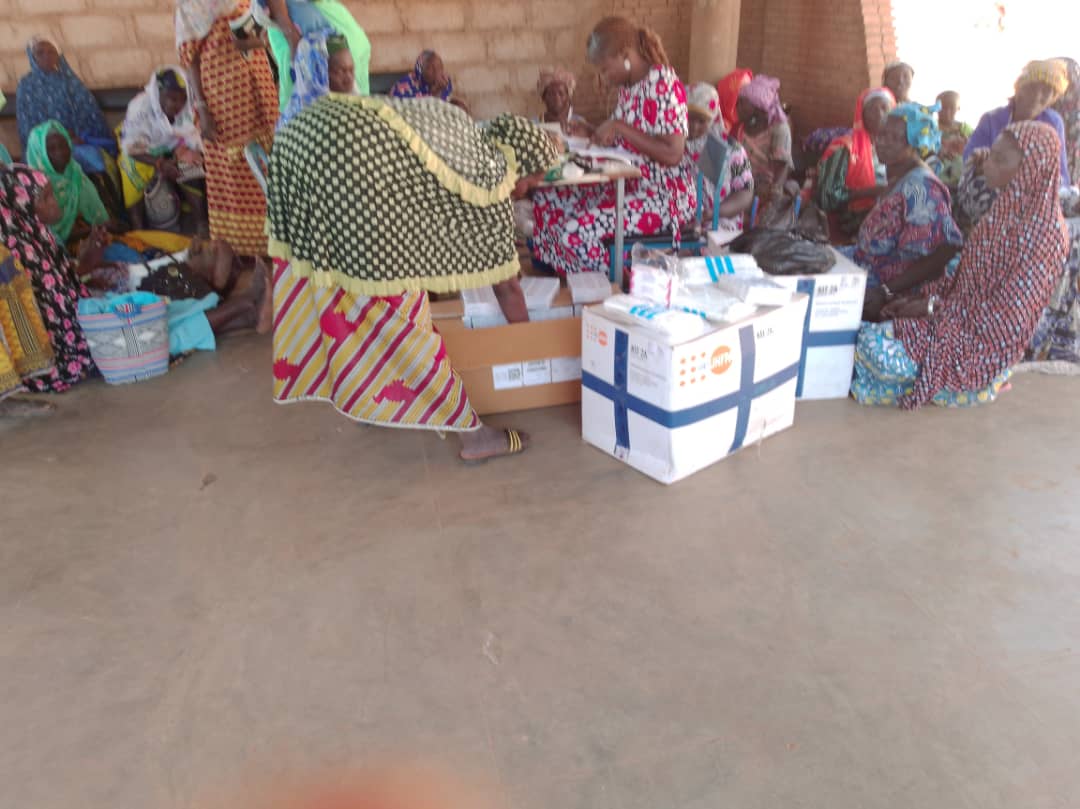 Photo: Distribution de Kit  accouchement hygiéniques  au DS Djibo (Manuel Kits de santé Reproductive inter Organisation à utiliser en situation de crise 5eme édition)
ICONOGRAPHIE
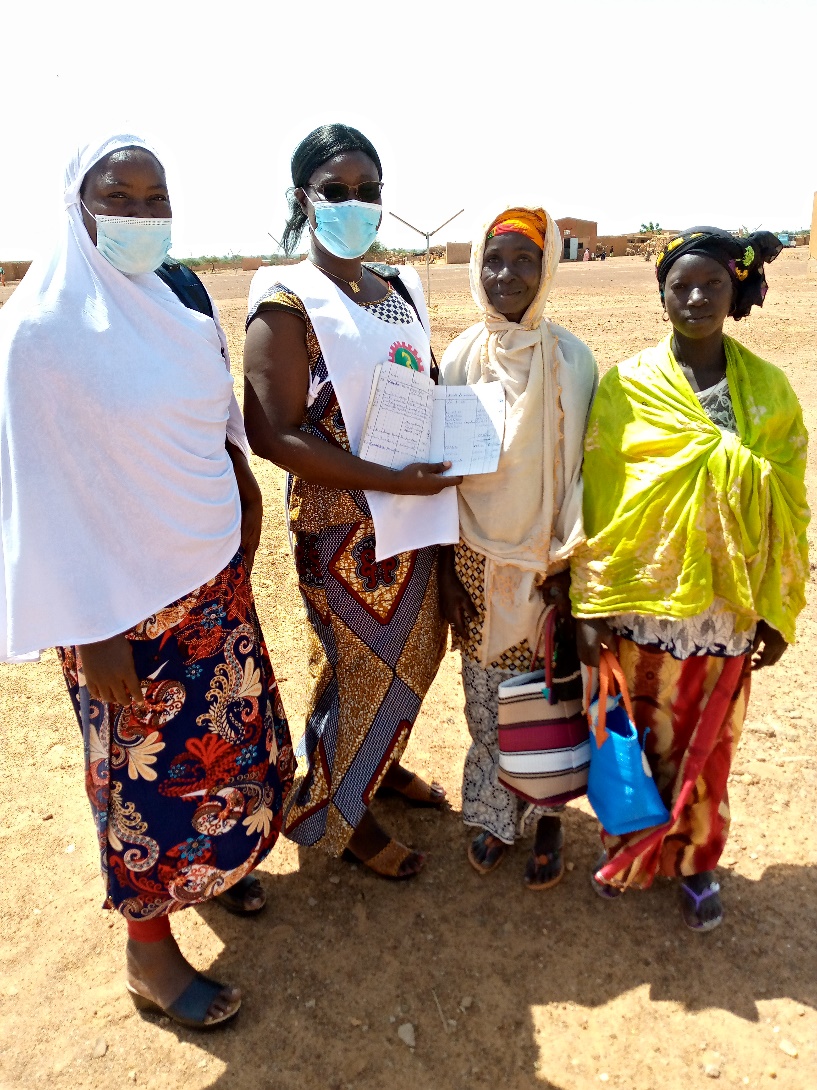 ICONOGRAPHIE
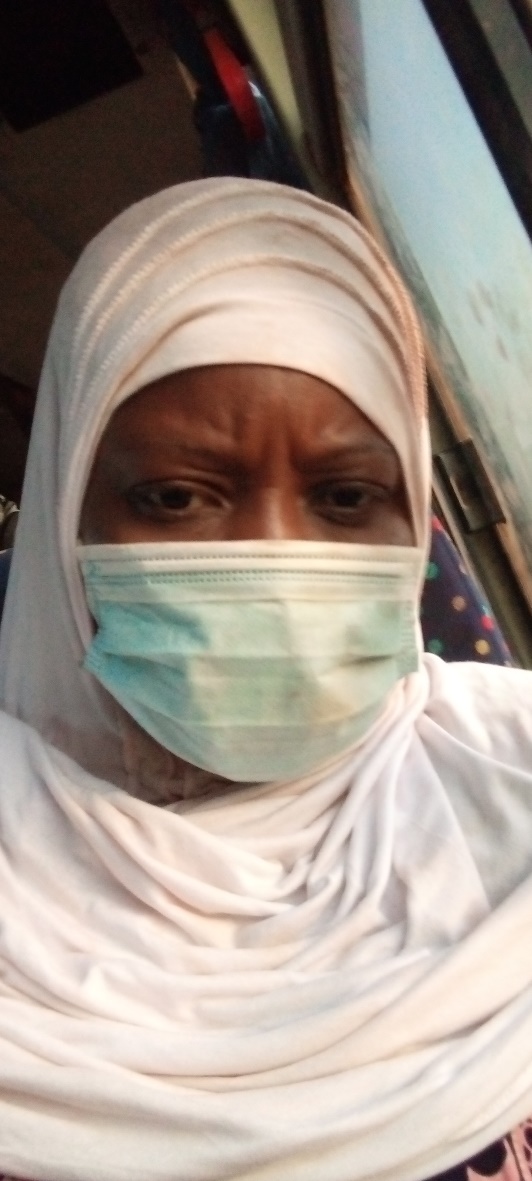 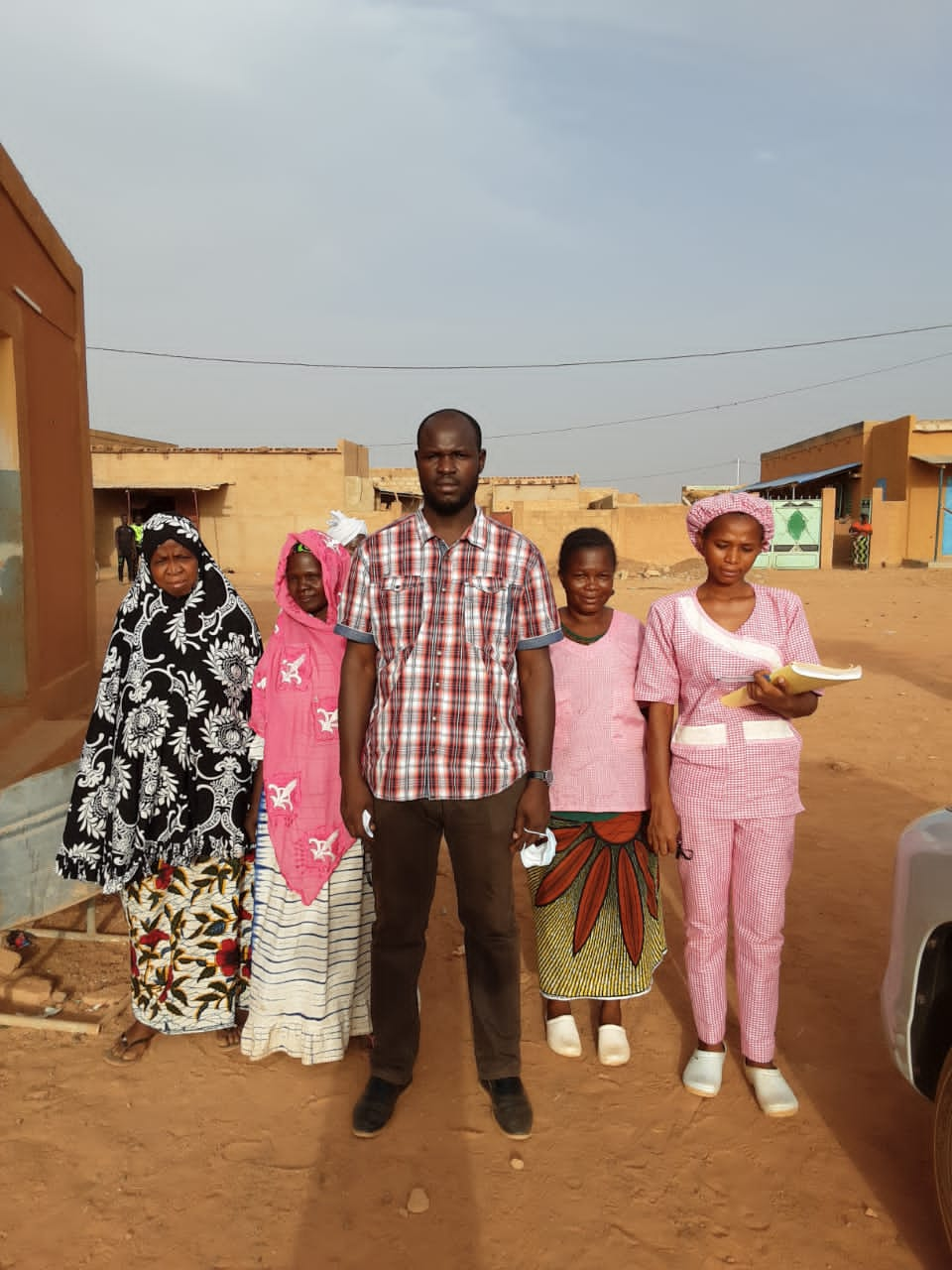 Photo: Sortie terrain du DRS Avril 2022 pour s’assurer de bonne mise en œuvre des stratégies de résilience communautaire DS Djibo
ICONOGRAPHIE
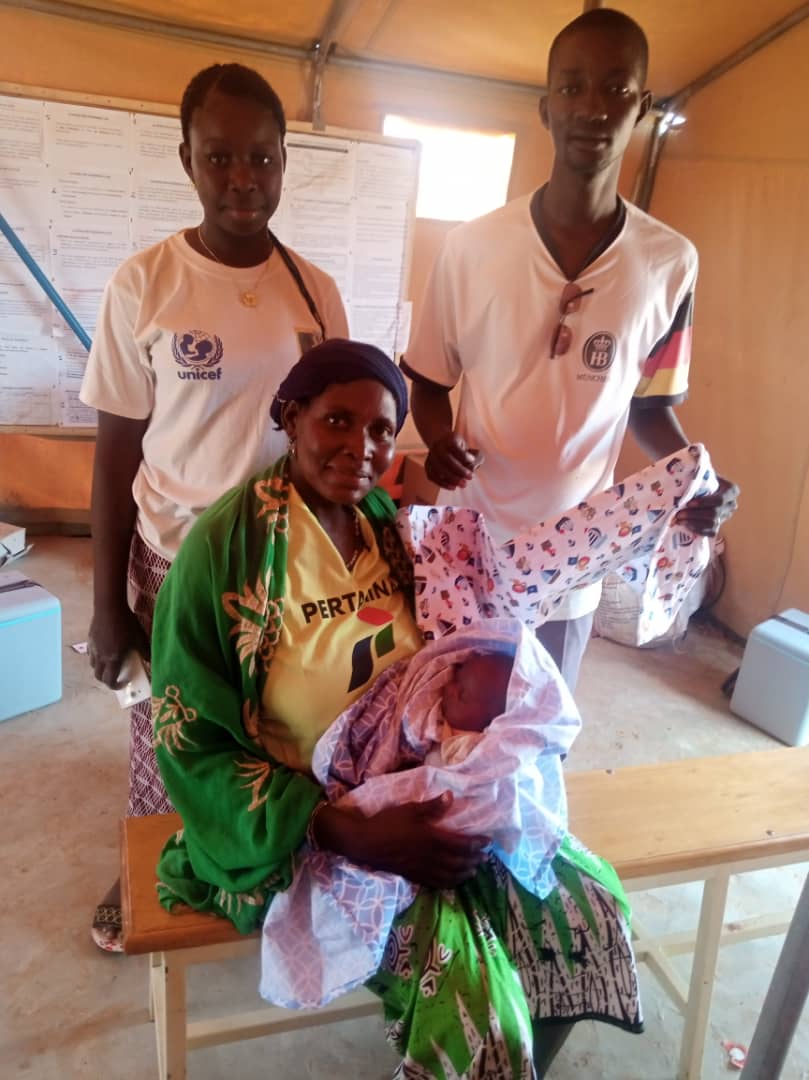 Une AV tenant les deux enfants dont elle a réalisé l’accouchement DS Djibo
Remise de kit d’un nné au PSA 5 en présences de l’ICP et d’un ASBC recruté
ICONOGRAPHIE
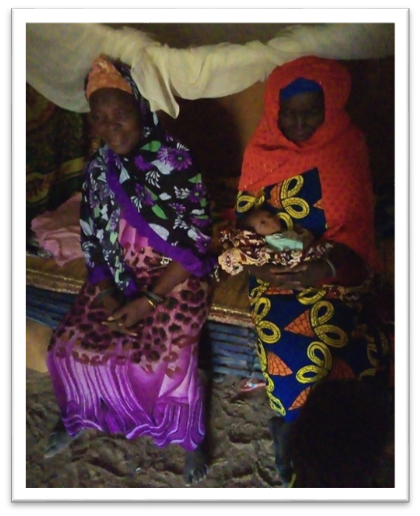 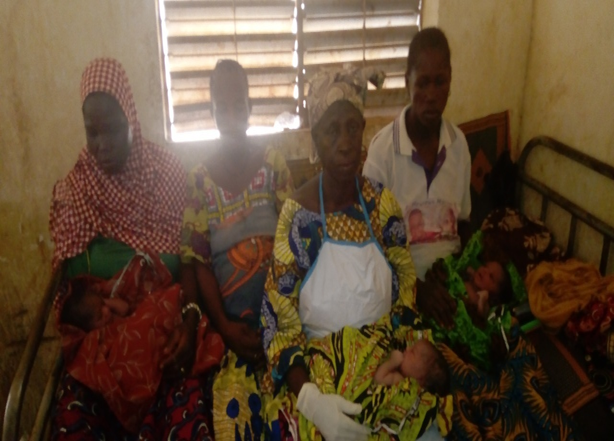 ICONOGRAPHIE
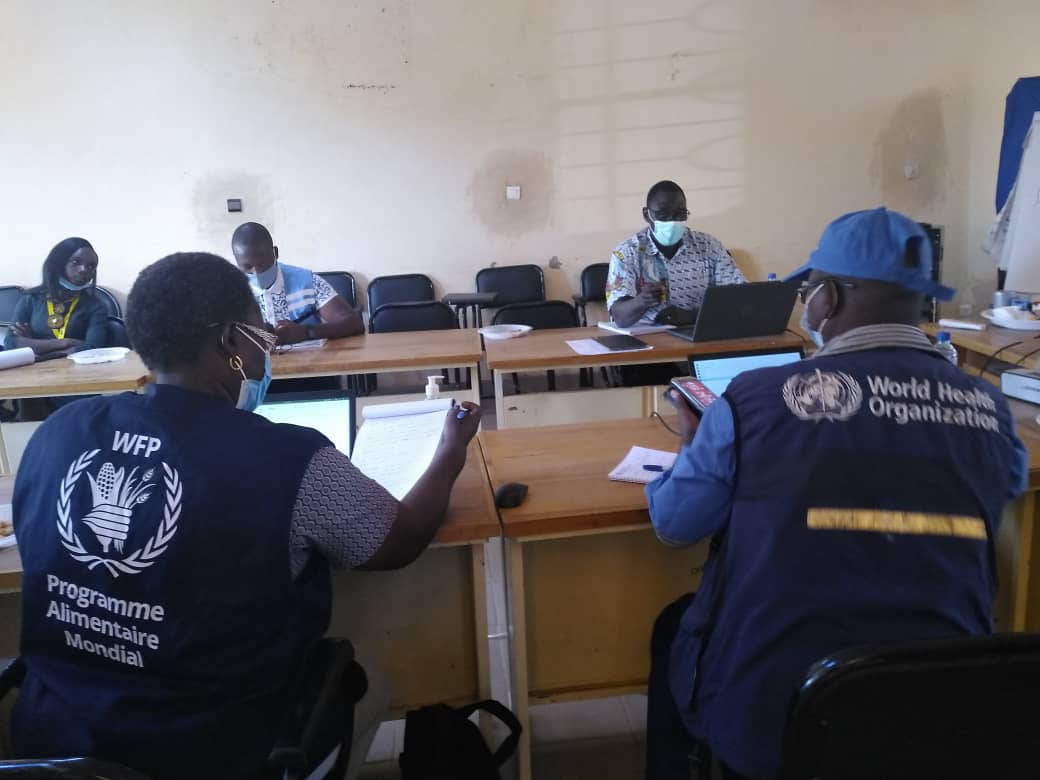